8.B
4. Teden
6. 4. – 10. 4. 2020




Navodila za 2. uro
Prepiši besede, ki jih vidiš na naslednjih dveh diapozitivih. Razdeli jih v tri skupine glede na spol samostalnika (der    die    das) in jih prevedi. Dopiši še besedo die Schultasche – šolska torba. Nato reši naloge na naslednjih diapozitivih.

Ko boš naloge rešila, slikaj opravljeno nalogo in mi jo pošlji ali pa mi napiši rešitve po elektronski pošti.
Lauras Schulsachen
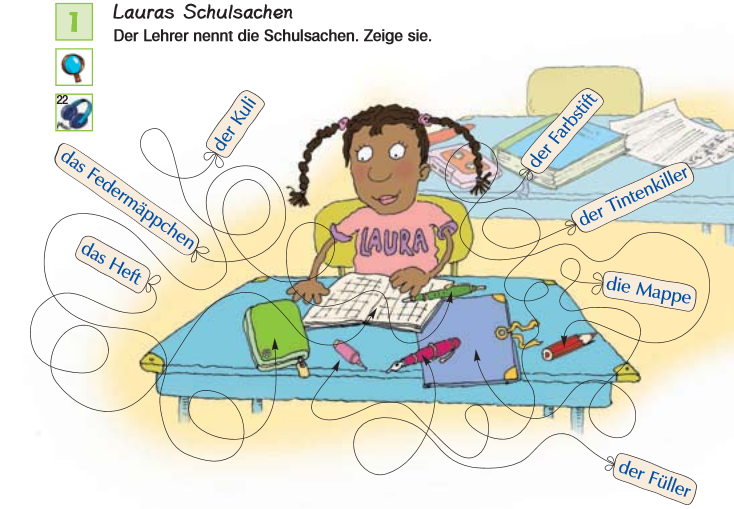 Geris Schulsachen
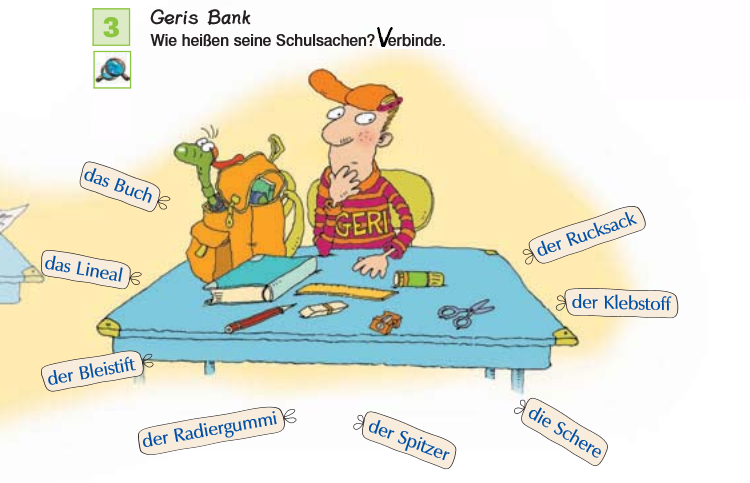 Poveži besede iz okvirčka s slikami
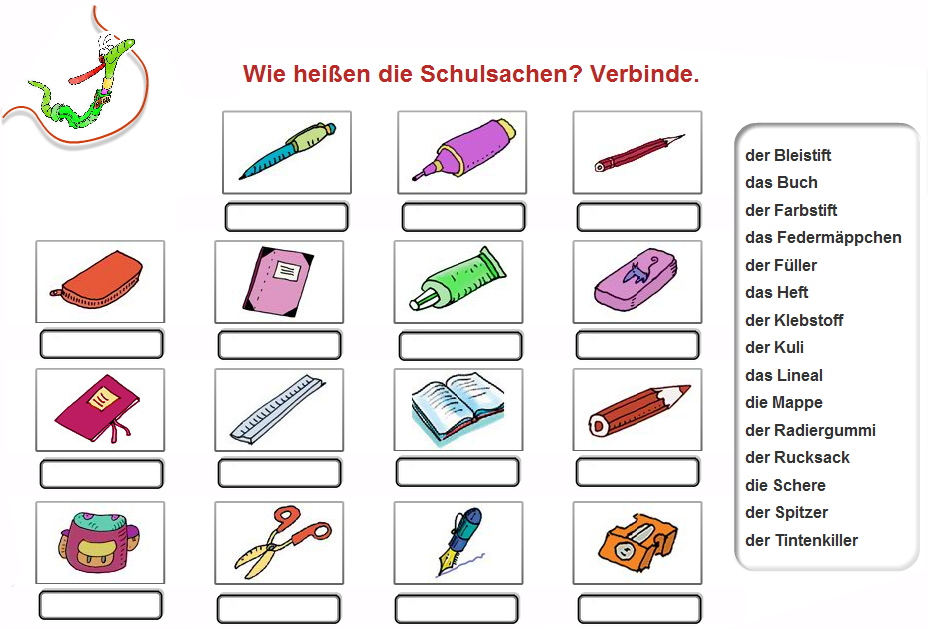 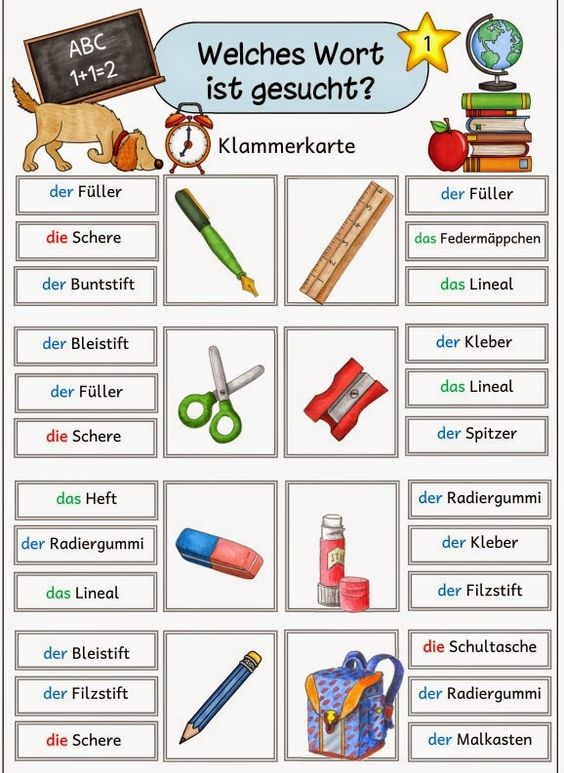 Najdi ustrezno besedo in jo poveži s sličico. (glej primer)